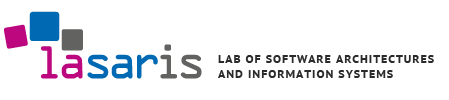 Seminar Organization
PB007 Software Engineering I
Lukáš Daubnerdaubner@mail.muni.cz
1
PB007 Software Engineering I — Seminar Organization
In this seminar…
Work, work
Introduction

Requirements

Project groups
2
PB007 Software Engineering I — Seminar Organization
Why do we do this anyway?
3
PB007 Software Engineering I — Seminar Organization
Why do we do this anyway?
4
PB007 Software Engineering I — Seminar Organization
Why do we do this anyway?
5
PB007 Software Engineering I — Seminar Organization
Why do we do this anyway?
6
PB007 Software Engineering I — Seminar Organization
Why do we do this anyway?
7
PB007 Software Engineering I — Seminar Organization
Why do we do this anyway?
8
PB007 Software Engineering I — Seminar Organization
Why do we do this anyway?
9
PB007 Software Engineering I — Seminar Organization
Requirements
Responsibilities, deadlines and bad stuff :/
Attendance
Seminars are mandatory!
Max. one unexcused absence allowed (1st seminar does not count)
More than 1 unexcused absence means -5 points to the final score

Project
Group project (3 students)
Weekly submission of PDF report to homework vault
Deadline is 48h before the next seminar session – midnight Sunday to Monday
Late submission means -5 points to the final score
Bonus points for early project completion
Project completion is required for exam admission
10
PB007 Software Engineering I — Seminar Organization
Requirements
Responsibilities, deadlines and bad stuff :/
Questionaries
Graded tests at the beginning of each seminar (starting from 3rd seminar)
You can get 2 points for each tests, and there are 10 tests in total
The test will cover the topic of that week’s seminar


Bonus points
For improving grade – do not help towards E
Max. 5 points
2 points for early successful completion of the final project
11
PB007 Software Engineering I — Seminar Organization
Tools
Grab your sword and fight the Horde!
Visual Paradigm
Version 17
https://www.visual-paradigm.com/download/

License key in Seminar syllabus
Academic license for 1 year
For educational purposed only
Checked at each program start
12
PB007 Software Engineering I — Seminar Organization
Information sources
Would you like to know more?
Visual Paradigm tutorials
https://www.visual-paradigm.com/tutorials/

UML tips
http://www.agilemodeling.com/style/

Seminar syllabus
Demo seminars

Catalogue of UML mistakes
https://lasaris.fi.muni.cz/students/uml-catalogue
13
PB007 Software Engineering I — Seminar Organization
Information sources
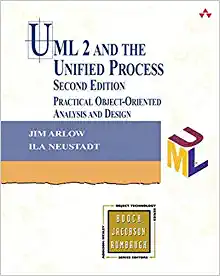 Would you like to know more?
UML 2 and the Unified Process
Jim Arlow, Ila Neustadt
detailed explanation of the UML diagrams, tips, examples,. . .



The Unified Modeling LanguageReference Manual (2nd Edition)
James Rumbaugh, Ivar Jacobson, Grady Booch
semantics for UML elements
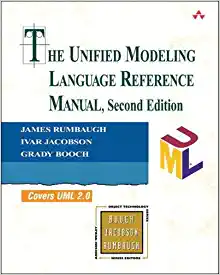 14
PB007 Software Engineering I — Seminar Organization
Would you like to know MORE?
PV226 Seminar LaSArIS
Be informed about research activities
Be involved in research activities




See https://is.muni.cz/auth/predmet/fi/podzim2022/PV226
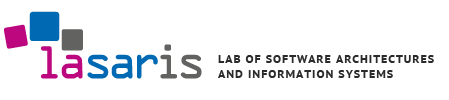 15
PB007 Software Engineering I — Seminar Organization
Task for this week
You gotta do what you gotta do
Read the project assignment
Think about the requirements on the system form user roles
Write them down as appropriate
Create a team and figure out a name
Create a VP project
Figure out project sharing (OneDrive, Dropbox, Git, etc.)
Beware! Visual Paradigm is very bad in concurrent access
Work on your local copy. Editing on cloud is fishy.
You don’t have to submit anything this week
16
PB007 Software Engineering I — Seminar Organization
Visual Paradigm – report settings
17
PB007 Software Engineering I — Seminar Organization